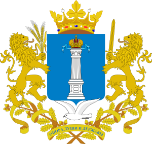 Министерство просвещения и воспитания Ульяновской области
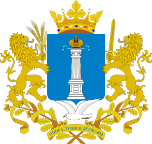 О системе мониторинга эффективности руководителей образовательных организаций, расположенных на территории Ульяновской области, как составляющей оценки механизмов управления качеством образования
Докладчик: начальник отдела по работе с педагогическими кадрами Министерства просвещения и воспитания Ульяновской области 
О.Г. Якимочева
2020 г.
2
Структура методики для проведения оценки механизмов управления качеством образования в субъектах Российской Федерации
Система мониторинга эффективности руководителей всех образовательных организаций региона
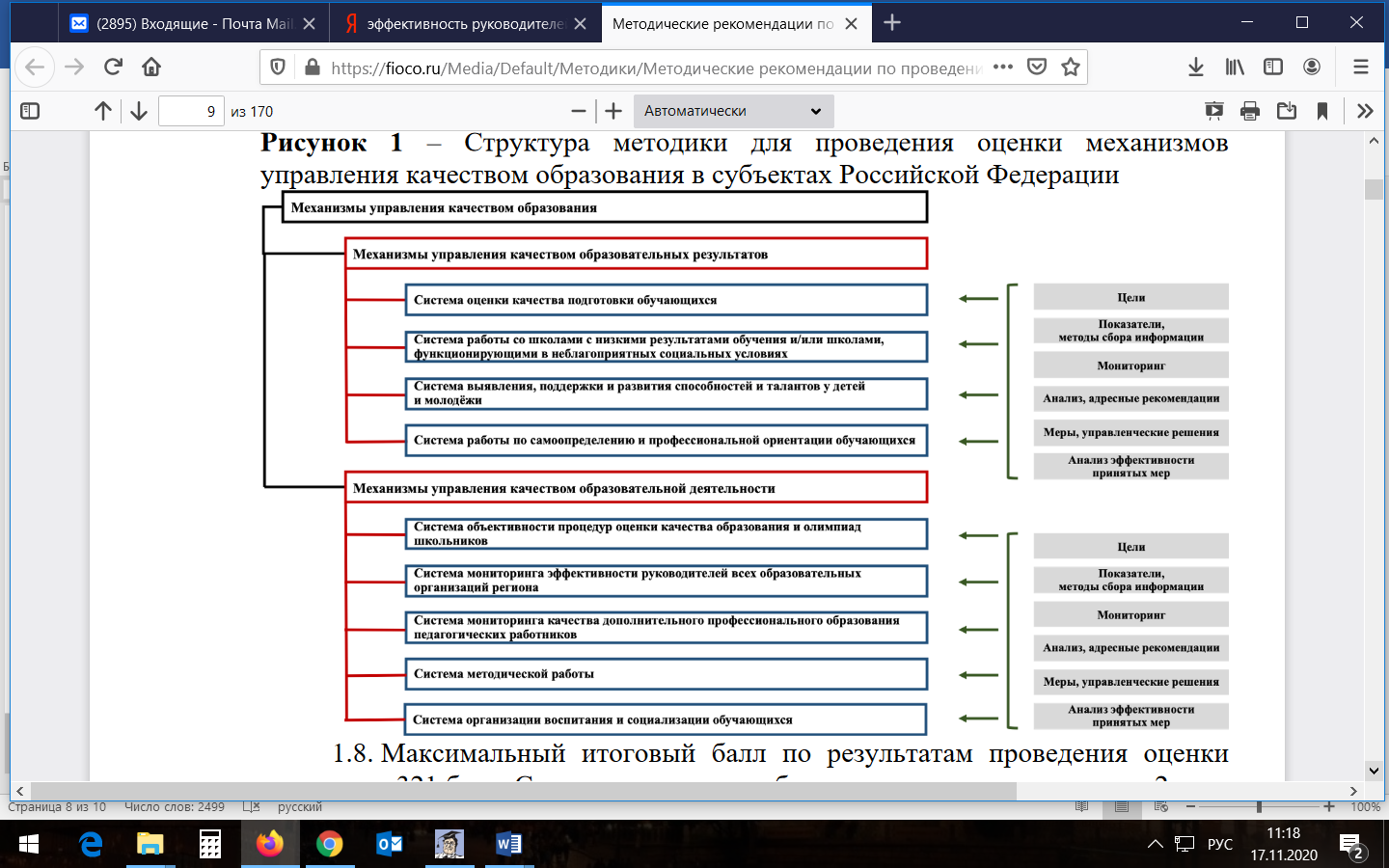 3
Задачи системы мониторинга 
эффективности руководителей
Задачи мониторинга
1) определение качества работы руководителей;
2) стимулирование целенаправленного, непрерывного повышения уровня квалификации, личностного профессионального роста, использования эффективных управленческих технологий, методов и средств;
3) повышение эффективности и качества управленческой деятельности руководителей.
4
Оценка эффективности руководителей образовательных организаций осуществляется по следующим критериям:
1.Подготовка обучающихся высокого уровня
5
Оценка эффективности руководителей образовательных организаций осуществляется по следующим критериям:
2.Создание условий для развития воспитания в образовательной организации
6
Оценка эффективности руководителей образовательных организаций осуществляется по следующим критериям:
2.Создание условий для развития воспитания в образовательной организации
7
Оценка эффективности руководителей образовательных организаций осуществляется по следующим критериям:
2.Создание условий для развития воспитания в образовательной организации
8
Оценка эффективности руководителей образовательных организаций осуществляется по следующим критериям:
3.Создание руководителем условий для получения образования обучающимися с ОВЗ
9
Оценка эффективности руководителей образовательных организаций осуществляется по следующим критериям:
4.Качество управленческой деятельности руководителей образовательных организаций
10
Оценка эффективности руководителей образовательных организаций осуществляется по следующим критериям:
5.Формирование резерва управленческих кадров
6.Стимулирование деятельности и повышение престижа руководителя образовательной организации

7.Базовая подготовка обучающихся
11
Оценка эффективности руководителей образовательных организаций осуществляется по следующим критериям:
8.Условия осуществления образовательной деятельности

9.Организация профессиональной ориентации и дополнительного образования
12
Оценка эффективности руководителей образовательных организаций осуществляется по следующим критериям:
13
Оценка эффективности руководителей образовательных организаций осуществляется по следующим критериям:
10.Независимая оценка качества осуществления образовательной деятельности
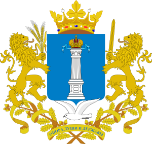 Министерство просвещения и воспитания Ульяновской области
СПАСИБО ЗА ВНИМАНИЕ!
2020 г.